COVID-19 Vaccine Prioritization
March 15, 2021
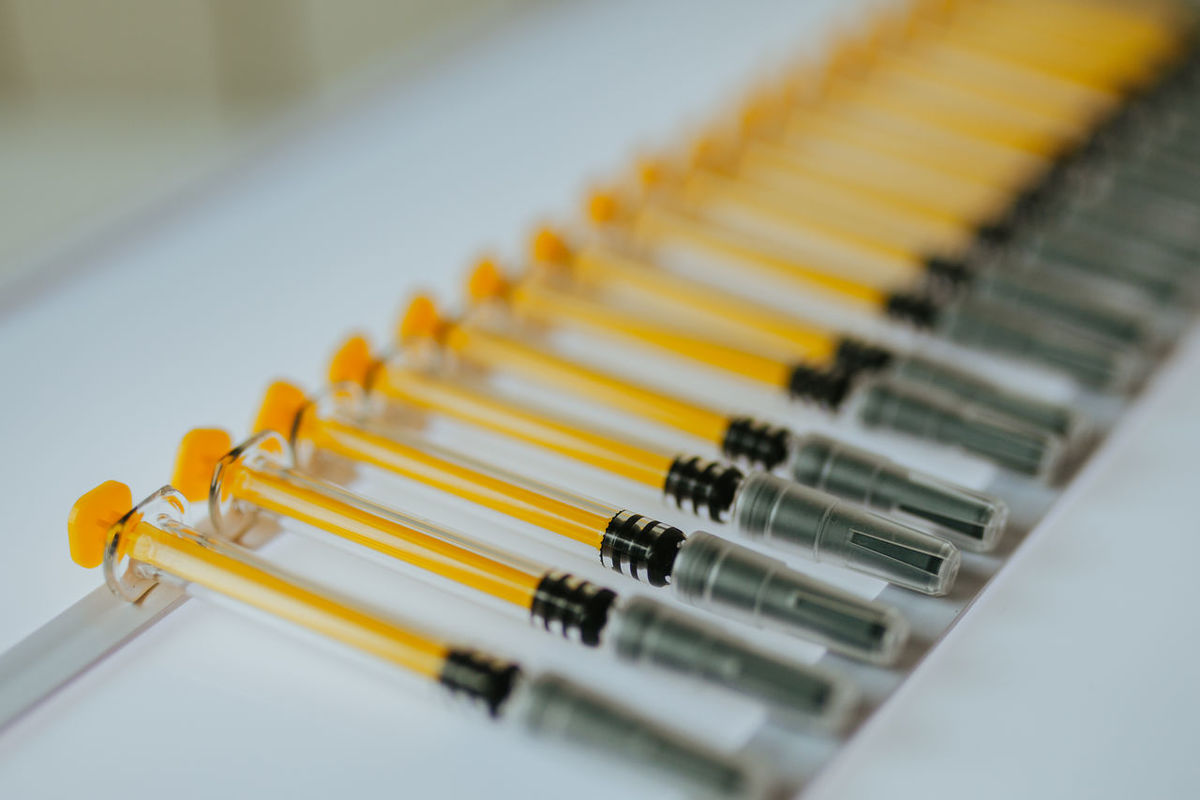 About this document
As COVID-19 vaccines are approved by the FDA, the federal government is supplying states with limited doses on a weekly basis. 
Kansas Department of Health and Environment (KDHE) has created a list of populations, spread across 5 phases, to prioritize for vaccination
This document lays out Kansas' current prioritized vaccination plan and provides more detailed definitions of identified population segments
Our methodology
To develop this phasing, we segmented and prioritized Kansas' population based on public health risk and criticality to state infrastructure
Throughout the process, we have used an equity lens to ensure inclusion of socially and medically vulnerable communities our prioritization
The Governor and KDHE engaged an independent advisory committee to review and co-develop these phases, ensuring input broad input
We have also relied on the expert opinion of the CDC and ACIP recommendations 
The COVID-19 environment is dynamic, and thus we will continue to adapt these phases and priority groups as we learn more about the disease situation in Kansas and across the country
COVID-19 vaccination phases in Kansas
How we will operationalize these phases
KDHE will maintain a flexible approach to moving through phases, prioritizing the vaccination of current phase populations and maximizing speed under federal supply constraints
We are engaging local health departments, providers (hospitals, clinics, pharmacies) etc. across the state to distribute and administer the vaccine
We will ensure equity throughout the vaccine distribution process, e.g. by prioritizing providers, such as safety net clinics in vulnerable communities and proactive outreach and communications to those all those communities at risk
Kansas Vaccination Phases | By Population
1
2
3
4
5
Phase
Aged 16-64 with severe medical risks

Other critical workers

All unvaccinated persons prioritized in previous phases
Aged 16-64 with other medical risks

All unvaccinated persons prioritized in previous phases
Persons Aged 65+

Congregate settings

High-contact critical workers

All unvaccinated persons prioritized in previous phases
Rest of pop. 16+

Children*

All unvaccinated persons prioritized in previous phases
Healthcare workers

Residents or patients in Long-term care (LTC), senior housingor LTC-supported independent living

Workers critical to pandemic response continuity
Population
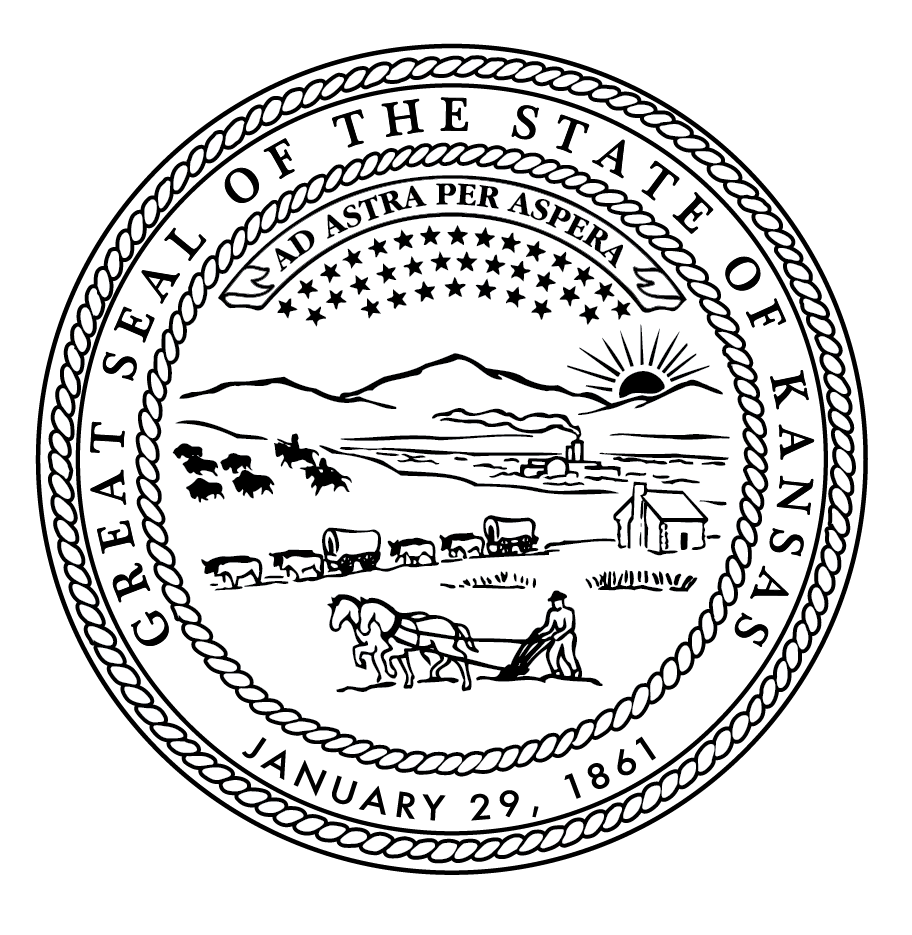 Late January
March
Phases 3 & 4
May
*Subject to further research on Vaccine risks and effectiveness for children; Note: Dates of phases are dependent upon vaccine supply.
Federal guidelines1 consider the number and nature of contacts required by different occupations
In addition to health risks associated with clinical outcomes and death, KDHE considered the following exposure-related risks in our approach
Residents and staff are less than 6ft away from one another
Proximity
KDHE adopted federal recommendations to assess exposure risks associated with workplaces and living arrangements
Exposure to droplets, shared surfaces, common items
Type of contact
Contact duration
Average interactions last more than 10 min
Challenges to implement protective measures
Space is indoors, confined, or it is not possible to control with whom workers will interact
1. See DHS, Guidance on the Essential Critical Infrastructure Workforce: Ensuring Community and National Resilience in COVID-19 Response and CDC  guidelines for those living in close quarters, shelters, nursing homes and on how the coronavirus spreads
Phase 1 | Healthcare workers: Identifying characteristics and working definition
Definition
Paid and unpaid persons serving in healthcare or healthcare-associated jobs, who are unable to work from home and may be directly or indirectly exposed to patients or infectious materials as a result of their jobs
Workers with any of the following features:
Required to regularly enter a hospital (inpatient) or outpatient clinical setting;
Involved in pandemic response (e.g., testing centers); 
In a healthcare or healthcare-associated setting, in contact with patients or infectious materials;
Description
Examples of groups included
Staff in long-term care facility 
Workers in direct contact with patients, e.g., MD/DO/DPM, nurses, EMTs, clinical students and trainees
Diagnostic labs, phlebotomists, pandemic health workers (e.g., individuals performing COVID tests)
Mental healthcare providers, pharmacy staff, non-medical staff – if exposed to patients or infectious materials;
Healthcare-associated contractors, including food, waste management etc.
Dentists, physical therapists, professionals performing elective procedures
Home care workers, CMS-designated caretaker
Morticians, forensic and funeral service workers; 
Staff in FQHCs, CHCs, safety-net/ free clinics, faith-based outreach clinics (inclusive of state-funded clinics)
Home health aides, nursing assistants
Sources: DHS CISA; The Advisory Committee on Immunization Practices’ Updated Interim Recommendation for Allocation of COVID-19 Vaccine,United States, December 2020
Phase 2 | High-contact critical1 workers: identifying characteristics and working definition
Definition
Workers providing critical services who are at a higher risk of being infected, because their jobs require consistent and close contact with a large number of individuals
Critical workers are those necessary to maintain systems, assets and activities that are vital to the state (or national) security, the economy, or public health, as defined by the Department of Homeland Security 
Risk is associated with the likelihood of infecting oneself or spreading COVID. Factors that increase risk include proximity, type of contact, duration of contacts and challenges to implement protective measures
Settings that provide a critical service and have recorded high transmission rates or become clusters in the past are usually high risk;
Description
Firefighters, police officers, first responders, correction officers
Grocery store workers and food services
K-12 and childcare workers, including teachers, custodians, drivers and other staff
Food processing, including meat processing plants
Large-scale aviation manufacturing plants
Transportation workers
Workers in the following industries, if they regularly need to be in high-risk settings to perform their duties:
Retail, warehouses and sales outlets
Agriculture
Supply of critical services or materials for the COVID response (e.g. PPE)
The U.S. Postal Service
Department of Motor Vehicles
Examples of groups included
1- As defined by the Department of Homeland Security
Sources: DHS CISA; The Advisory Committee on Immunization Practices’ Updated Interim Recommendation for Allocation of COVID-19 Vaccine,United States, December 2020
Phase 2 | Congregate settings: identifying characteristics and working definition
Definition
Anyone living or working in licensed congregate settings and other special care or congregate environments
Licensed congregate settings are facilities licensed by the state or local government, that provide housing or care arrangements and where social distancing is not possible; they provide a form of social service or healthcare (or healthcare-associated) service
Settings included in this phase are monitored by the state or the local government, or house vulnerable populations under care, e.g. in-home care and retirement facilities
Risk is increased because of:
Proximity, i.e., residents and staff are less than 6ft away from one another
Type of contact, i.e., exposure to droplets, shared surfaces, common items
Duration, i.e., average interactions last more than 10 min
Potentially high number of contacts and, sometimes,  difficulties to implement protective measures
Description
Homeless shelters and other homeless housing settings and dwelling places
Congregate childcare institutions, adult and child protective services
Emergency shelters or safe houses for victims of domestic violence
Corrections facilities, including jails and juvenile justice facilities
Behavioral Health institutions (including mental health institutions) and residential treatment centers
Adult care homes, residents and staff in home plus facilities not covered in phase 1
Senior living homes
Home care givers (paid or unpaid), personal care aides
Examples of groups included
1. COVID-19 Guidance for Shared or Congregate Housing https://www.cdc.gov/coronavirus/2019-ncov/community/shared-congregate-house/guidance-shared-congregate-housing.html
Phase 3 | Aged 16-64 with severe medical risks: identifying characteristics and working definition
Definition
Persons aged 16–64 years with medical conditions that increase the risk for severe COVID-19
Description
Persons in the target age group who have been diagnosed with any of the conditions currently listed in the "conclusive data and information" list, provided by the CDC (see below)
Currently in the list, which is regularly updated as new evidence becomes available
Cancer 
Chronic kidney disease
Chronic obstructive pulmonary disease; 
Down Syndrome
Heart conditions, such cardiomyopathies;
Immunocompromised state from solid organ transplant; 
Type 2 diabetes mellitus; 
Sickle cell disease; 
Pregnant patients1
Examples of groups included
1. Vaccines currently available under EUA have not been tested in pregnant women. Therefore, there are no safety data specific to use in pregnancy. A conversation with a clinician is specially important in such cases, and individuals who decide not to take the vaccine should be supported in their decision. See ACOG recommendations for further information
Sources: CDC,  "Summary of Recent Changes"  https://www.cdc.gov/coronavirus/2019-ncov/need-extra-precautions/people-with-medical-conditions.html
Phase 3 | Other critical workers1 : identifying characteristics and working definition
Definition
Non-healthcare workers in critical infrastructure, who cannot perform their duties remotely and therefore face risks of work-related exposure to COVID-19
Description
Critical workers are characterized as those operating in-person to maintain systems, assets and activities that are vital to the state (or the country's) security, economy, or public health, as defined by the Department of Homeland Security
Agricultural and food workers not included in previous phases
Workers performing in-person activities indoors, in critical manufacturing, not included in previous phases; this includes aviation, production of critical supplies for the COVID response
Utility workers
Social service and government workers not included in previous priority phases
Logistics workers, such as truck transportation workers, couriers and others
Water and wastewater workers
Shelter and housing (e.g., construction) workers, finance (e.g., bank tellers) 
Information technology and communications workers
Examples of groups included
1- As defined by the Department of Homeland Security
Sources: DHS CISA; The Advisory Committee on Immunization Practices’ Updated Interim Recommendation for Allocation of COVID-19 Vaccine,United States, December 2020
Phase 4 | Aged 16-64 with other medical risks: identifying characteristics and working definition
Definition
Persons aged 16–64 years with medical conditions that increase the risk for severe COVID-19
Persons in the target age group who have been diagnosed with any of the conditions currently listed in the "conditions [that] might be at an increased risk" list, provided by the CDC (see below)
Description
CDC's second list of conditions, which include (non-exhaustive):
Asthma (moderate-to-severe)
Cerebrovascular disease (affects blood vessels and blood supply to the brain)
Cystic fibrosis
Immunocompromised state (weakened immune system) from blood or bone marrow transplant, immune deficiencies, HIV, use of corticosteroids, or use of other immune weakening medicines
Neurologic conditions, such as dementia
Liver disease
Pulmonary fibrosis (having damaged or scarred lung tissues)
Thalassemia (a type of blood disorder)
Type 1 diabetes mellitus
Obesity and severe obesity
Examples of groups included
Vaccines currently available under EUA have not been tested in pregnant women. Therefore, there are no safety data specific to use in pregnancy. A conversation with a clinician is especially important in such cases, and individuals who decide not to take the vaccine should be supported in their decision. See ACOG recommendations for further information
Sources: CDC,  "Summary of Recent Changes"  https://www.cdc.gov/coronavirus/2019-ncov/need-extra-precautions/people-with-medical-conditions.html